ESPEN Guidelines on Clinical Nutrition
The role of patient involvement in the development and the dissemination of the ESPEN guidelines

Stephan C. Bischoff

July 15th, 2019
ESPEN – European Society for Clinical Nutrition and Metabolism
ESPEN is dedicated to all issues relevant to the field of clinical nutrition and metabolism and promotes:

basic and clinical research
basic and advanced education
organization of consensus statements about clinical care and care quality control
ESPEN guidelines
Importance of patient involvement
Growing desire for understanding therapeutic proposals
Broader availability of information
Limited understanding of specialist terms
 Solution: Lay versions

Guidelines: should cover all aspects of a disease, not only the profesionals point of view
Patients‘ contribution adds value to guidelines
Current ESPEN Guidelines
Dementia
Chronic intestinal failure
Cystic fibrosis
Oncology
Ethics
Terminology
IBD
Surgery
Polymorbid
Neurology
Geriatrics
Pediatrics
ICU
Hepatology
Home enteral nutrition 
Home parenteral nutrition 
Pancreas 
Nephrology 
Hospital Food
Micronutrients
Guideline development process
Patient/Problem
Intervention
Comparison
Outcomes
2++
1+
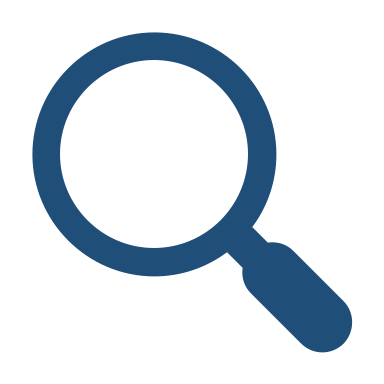 2+
1++
1-
2-
Literature grading according to SIGN*
Working group
Literature search
Creation of PICO questions
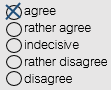 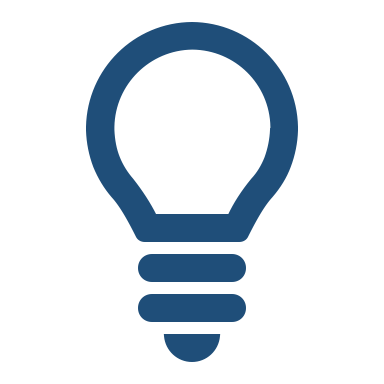 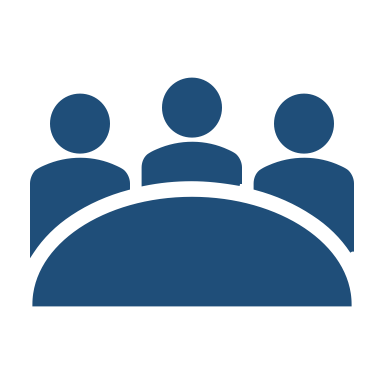 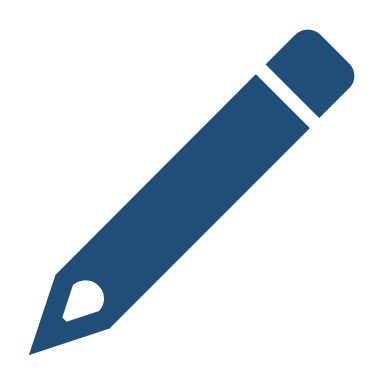 Generation of recommendations
Consensus Conference
Revision
Online voting
Publication
& Dissemination
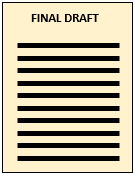 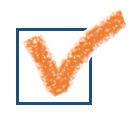 Finalization of the guideline
Formal check
* Scottish Intercollegiate Guidelines Network: SIGN 50: A guideline developer’s handbook. Quick reference guide October 2014
Patient involvement in guideline development
Review of topics and key questions (PICO’s) 
Are all necessary points from a patient‘s view addressed?
Review of the recommendations 
Do the recommendations address the patient’s needs?
Do the commentaries address the patient’s needs?
Participation in the online discussions & voting
Attendance of the Final Consensus Conference 
Or sending comments if the state of health does not allows personal participation
Current ESPEN Guidelines
Dementia
Chronic intestinal failure
Cystic fibrosis
Oncology
Ethics
Terminology
IBD
Surgery
Polymorbid
Neurology
Geriatrics
Pediatrics
ICU
Hepatology
Home enteral nutrition 
Home parenteral nutrition 
Pancreas 
Nephrology 
Hospital Food
Micronutrients
Spreading knowledge on malnutrition across Europe – UEG grant 2018 -2020
Short versions („Practical guidelines“
National language versions
App versions
Lay versions / patient versions
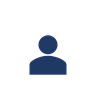 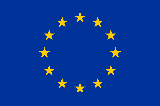 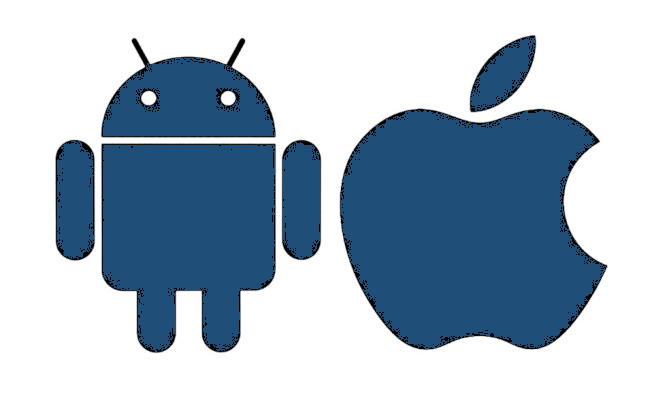 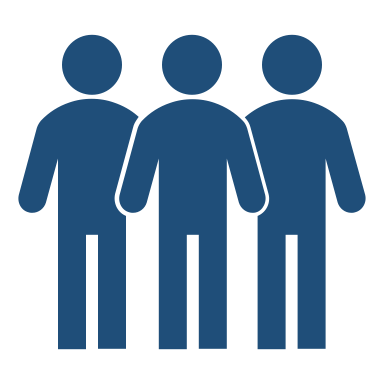 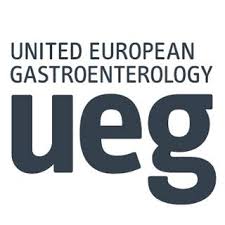 Patient involvement in guideline dissemination (lay versions)
„Practical Guidelines“ provided by ESPEN
Transformation by 2-3 patient representatives
No change of recommendations 
„Translation“ / explanation of recommendations
Simplification of the commentaries
Proof-reading by ESPEN
English language
Future plan: national languages
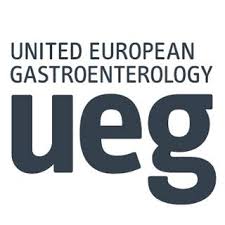 10 ESPEN Guidelines selected
Dementia
Chronic intestinal failure
Cystic fibrosis
Oncology
Ethics
Terminology
IBD
Surgery
Polymorbid
Neurology
Geriatrics
Pediatrics
ICU
Hepatology
Home enteral nutrition 
Home parenteral nutrition 
Pancreas 
Nephrology 
Hospital Food
Micronutrients
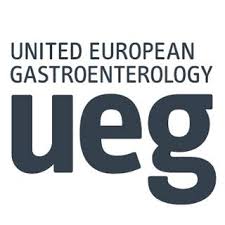 10 ESPEN Guidelines selected
Chronic intestinal failure
Oncology
IBD
Surgery
Polymorbid
Neurology
Geriatrics
ICU
Hepatology
Home enteral nutrition
EU Cancer patients (ECPC), Isabelle Manneh
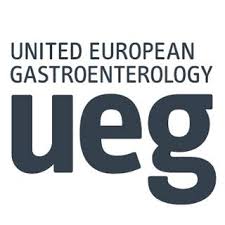 Thank you!
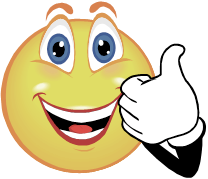 Information: 
guidelines-office@espen.org